Oil and Gas OutlookFall 2013
David Ripplinger
Ag Lender Conferences
October-November 2013
2
Focus on ND Oil and Gas
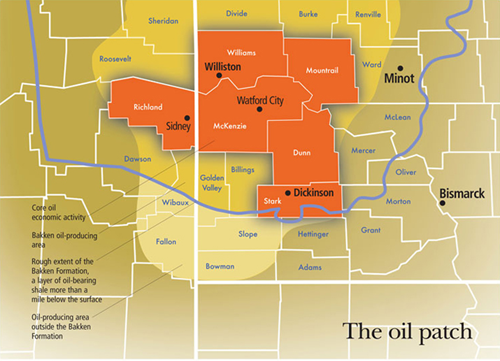 How much activity?

For how long?
Source: Minneapolis Fed
3
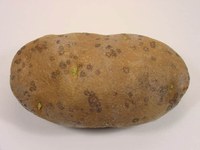 4
Rigs Down, Spuds Up
Source: Baker Hughes Investor Relations
5
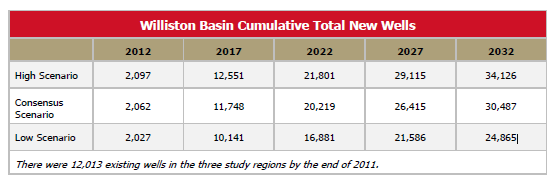 Source: KLJ Power Report 2012
6
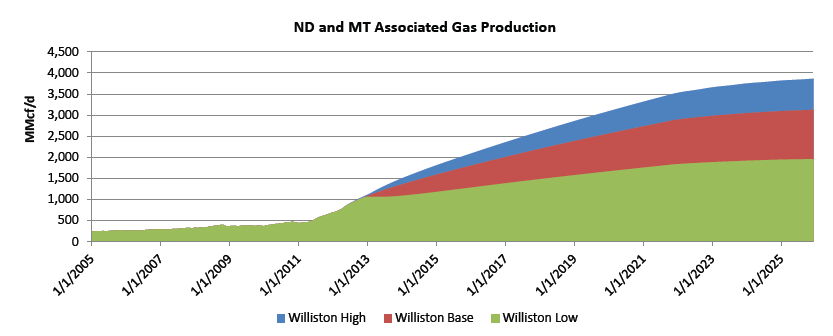 Source:  Bentek, Williston Basin Study 2012
7
North Dakota
Oil

Gas
8
Break Even
$55-70?

$80 to $90?
9
How much?
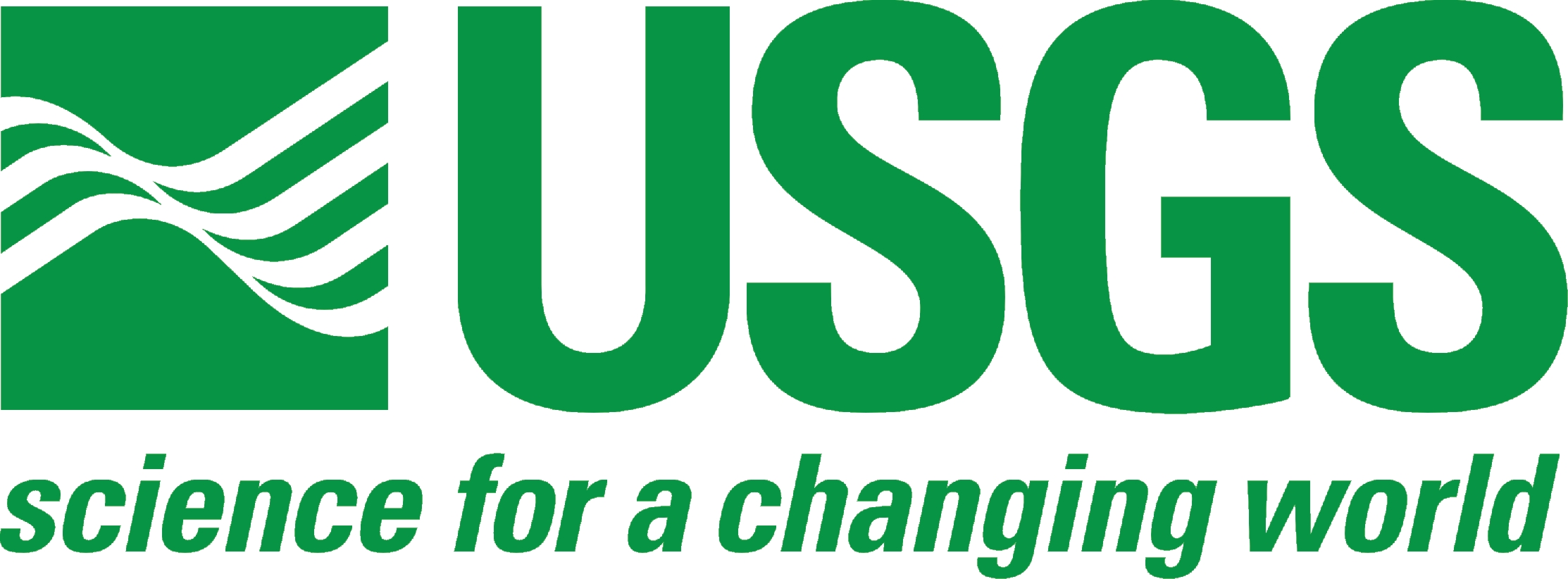 An April 30 USGS Report estimated

7.4 billion barrels of oil
6.7 trillion cubic feet of associated gas
.53 billion barrels of NGL

In the Bakken and Three Forks (not just ND) 

Technically recoverable

This is double the previous estimate from 2008
10
How much?
Harold Hamm, 2011

Bakken only

24 billion oil barrel equivalents

Technically recoverable
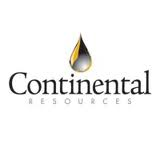 11
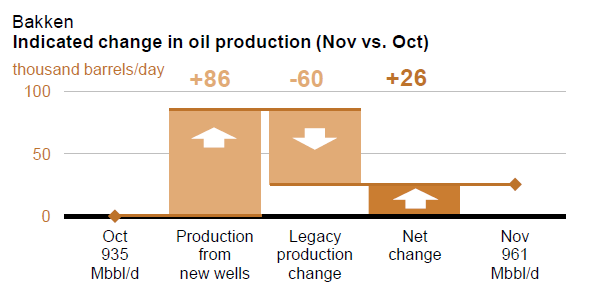 Source: EIA Drilling Productivity Report
12
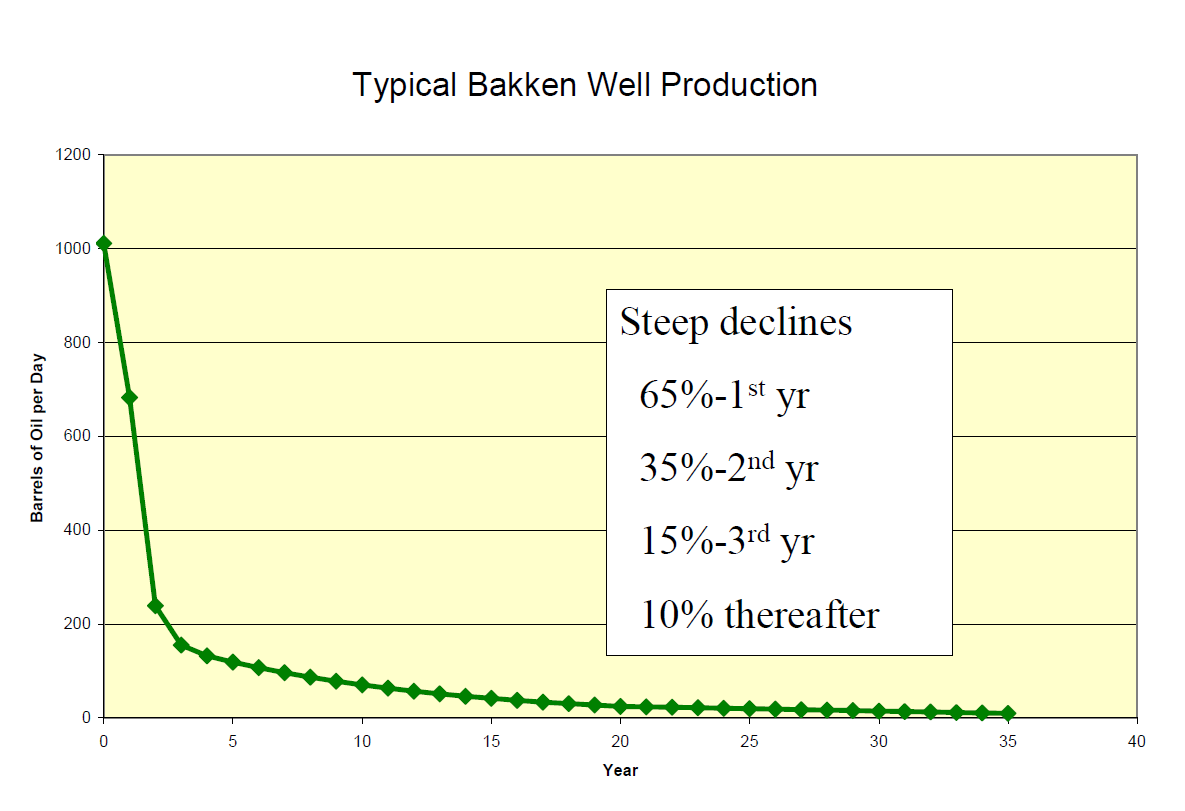 Source: ND DMR
13
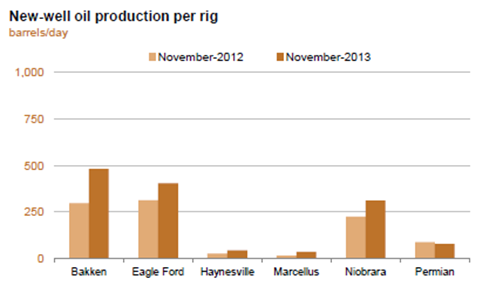 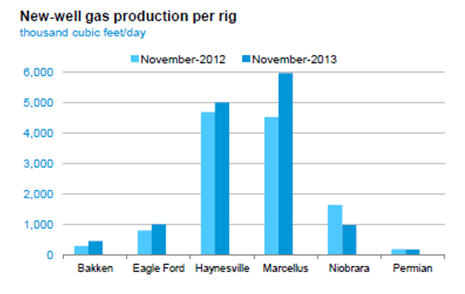 Source: EIA Drilling Productivity Report
14
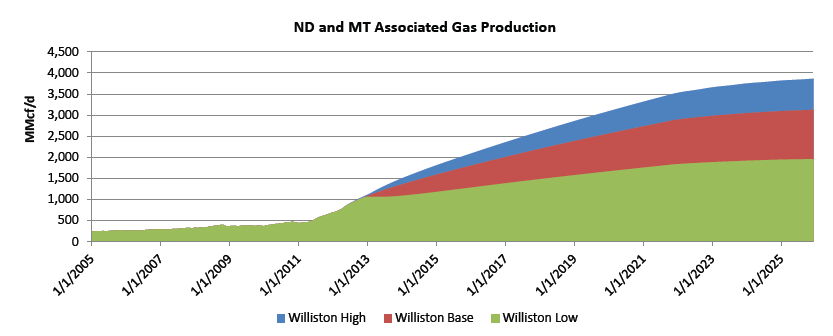 Source:  Bentek, Williston Basin Study 2012
15
Outlook
ND wells are profitable at current and nearby prices

Don’t expect drastic change in the number of rigs (~180) over the next year
16
Watchlist
Drop in oil prices (world peace?)

Increase in natural gas prices 

Fracking regulation/taxation

Persistent regional factors
17
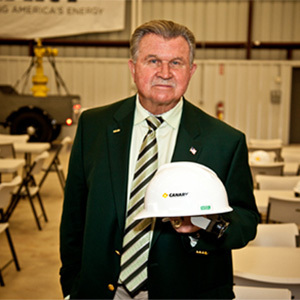 Ditka is Impressed
Questions?
18